Momentum slip-stacking of the nominal I-LHC beam in the SPSParticle simulations (preliminary)
T. Argyropoulos, E. Shaposhnikova
LIU-SPS BD WG 30/01/2014
History
Previous studies in the SPS to increase bunch intensity: 
Protons: D. Boussard and Y. Mizumachi. Production of beams with high line-density by azimuthal combination of bunches in a synchrotron. IEEE Trans. Nucl. Sci. Vol. NS-26 No. 3, 3623, June 1979.
Ions: T. Linnecar. Azimuthal combination - slip stacking. Slides, SLI Meeting 2001-10-11, CERN.
2013 proposal (R. Garoby): Interpose two super batches of the nominal I-LHC Beam (100 ns bunch spacing)beam of 50 ns bunch spacing.
Same way of implementation
Slip-stacking procedure
Slip-stacking procedure
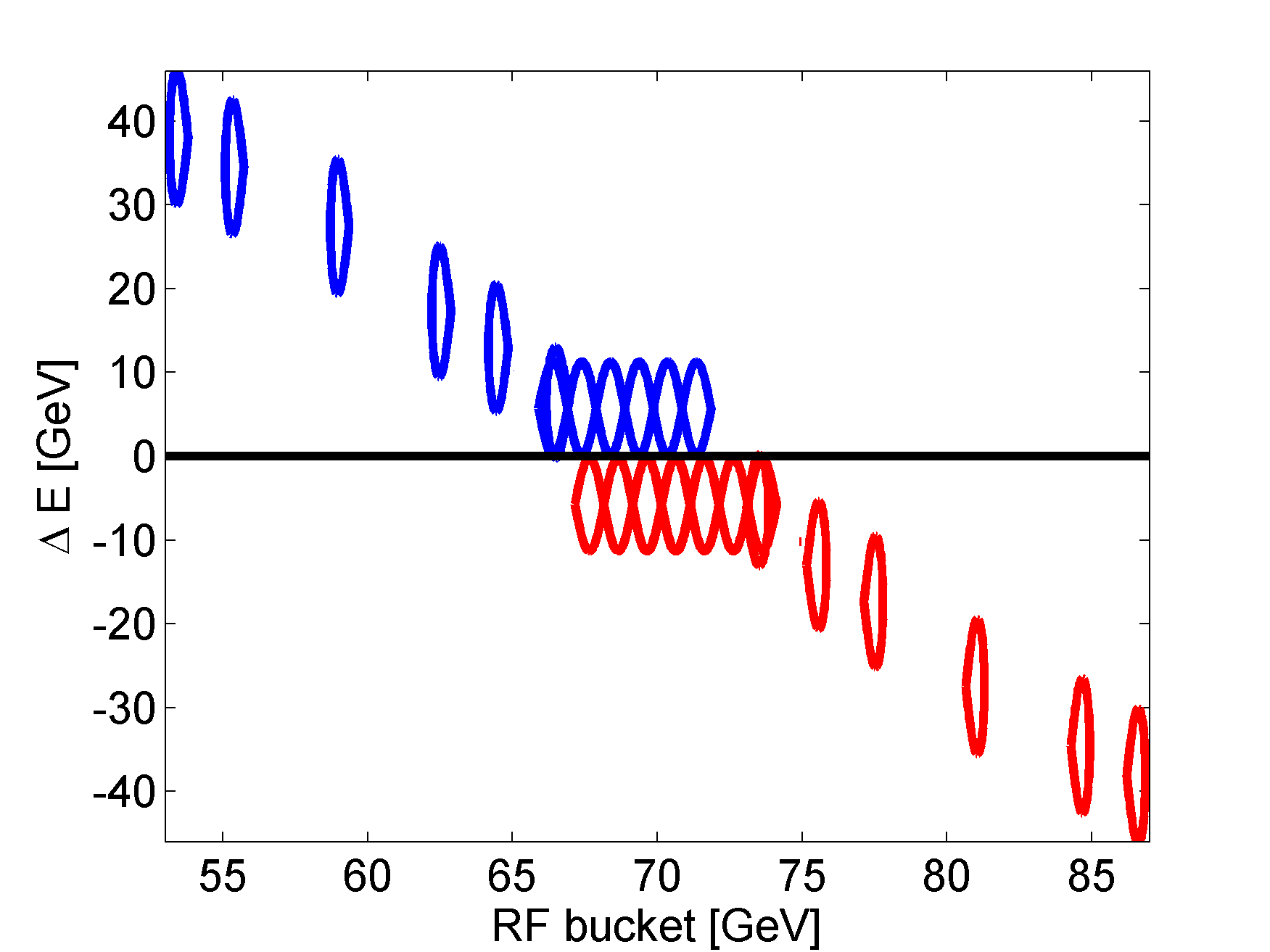 Buckets do not interact in that case
In reality we need α>5 for both batches to slide without emittance blow-up
Simulations are focused on the last part –recapture of the batches
Slip-stacking parameters
Based on: T. Bohl, Note-2013-26
Flat bottom: not studied here
large recapture voltage needed
influence of RF noise, IBS and space charge (observed under present operational conditions)
Slip-stacking parameters
Flat top (450 GeV/c):
Longitudinal emittance: εL = 0.125 eVs/A 
Initial RF Voltage: VRF = 0.225 MV (filling factor of 0.9)
momentum separation: dp/p=2x10-3
min. dist. of mean radial pos: ΔR = 6.8 mm

Simulations were performed for the last part bring the batches back starting from the maximum distance
from the central orbit
Designed RF programs
Programs calculated for a single RF for constant bucket area
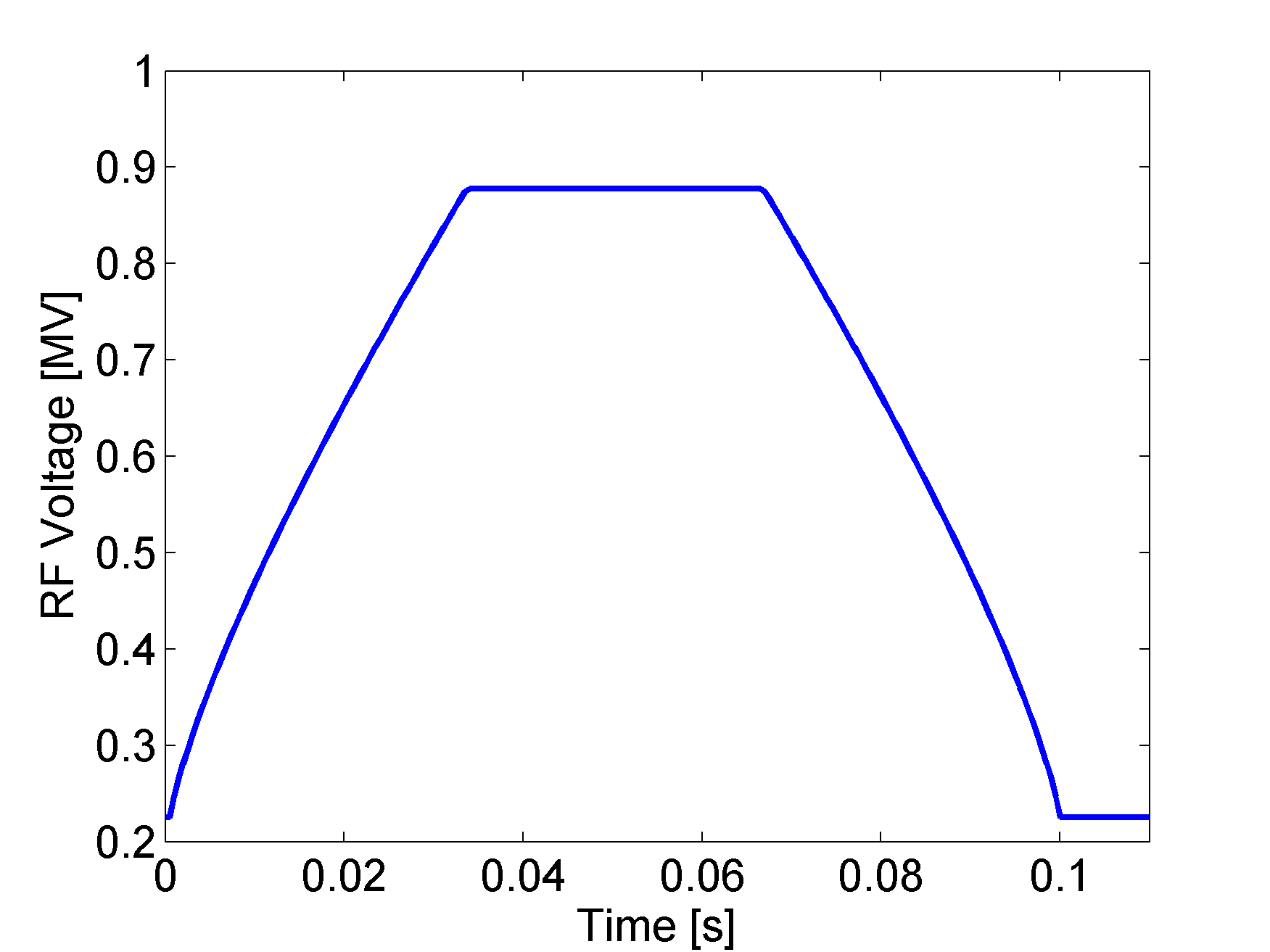 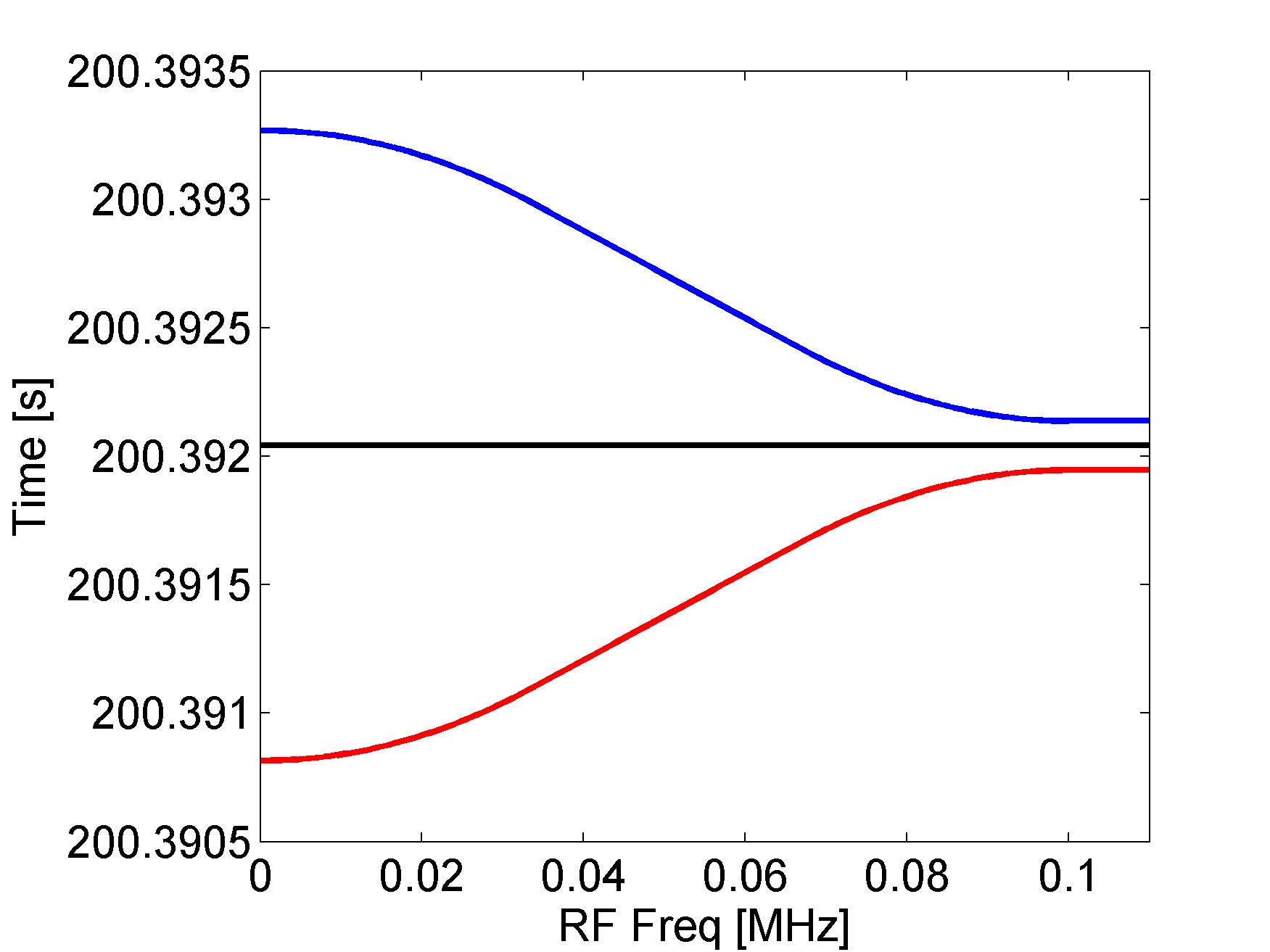 Varying parameters
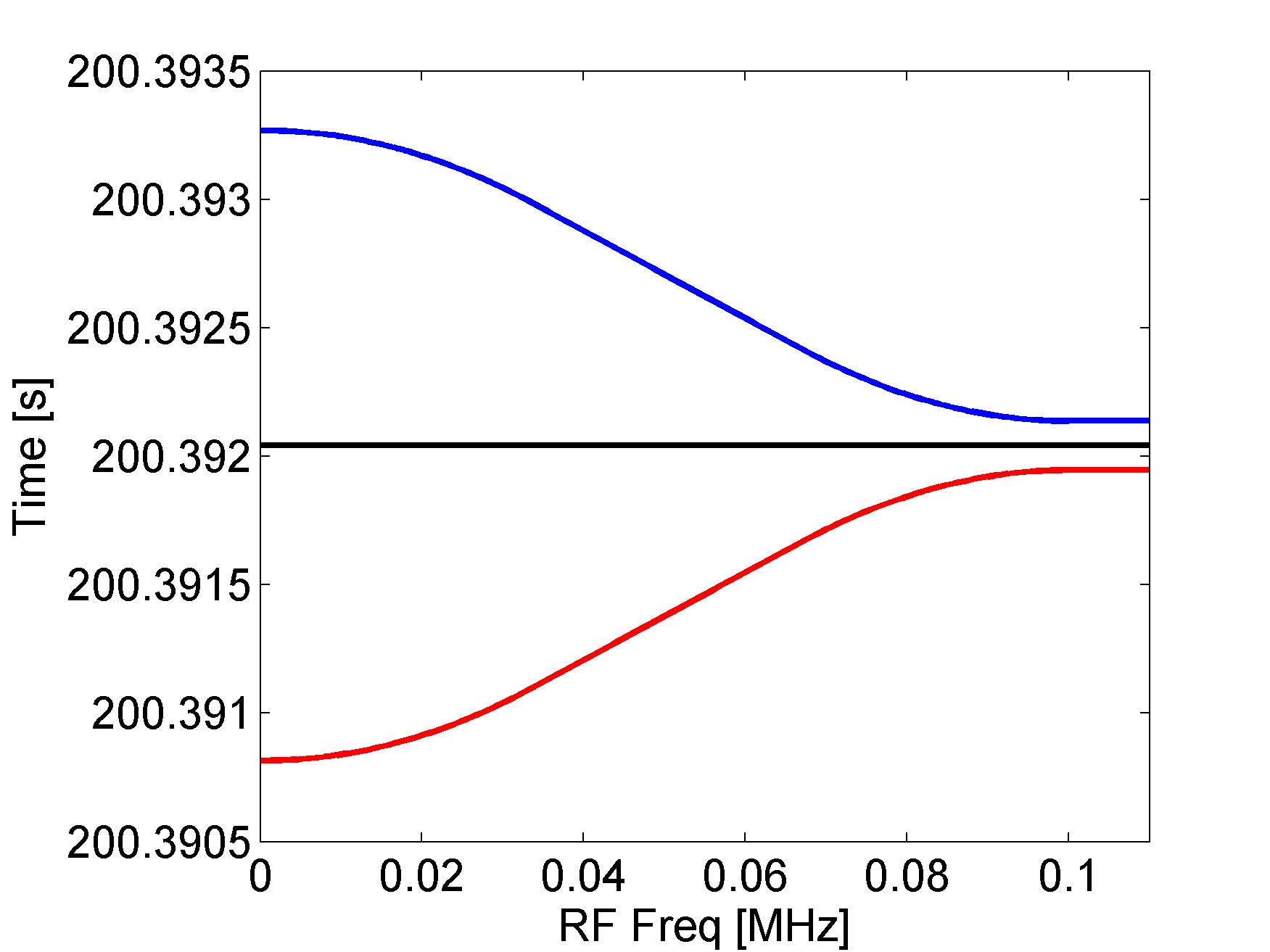 ΔfRF
Time of the cycle, Tcycle
Time of recapture
VRF recapture
ΔfRF
Tcycle
Example ΔfRF = 4fs
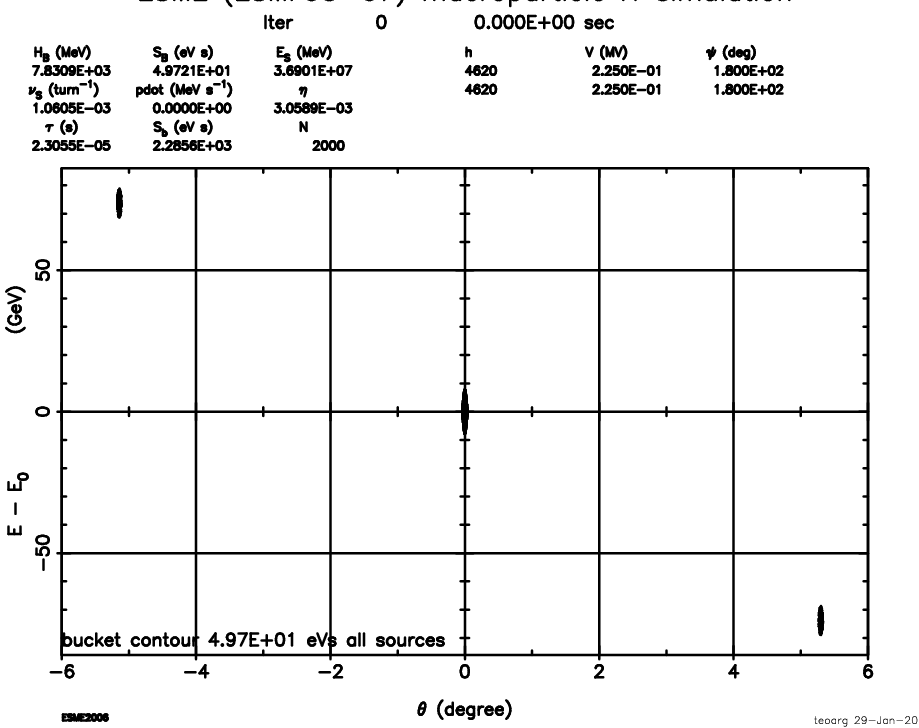 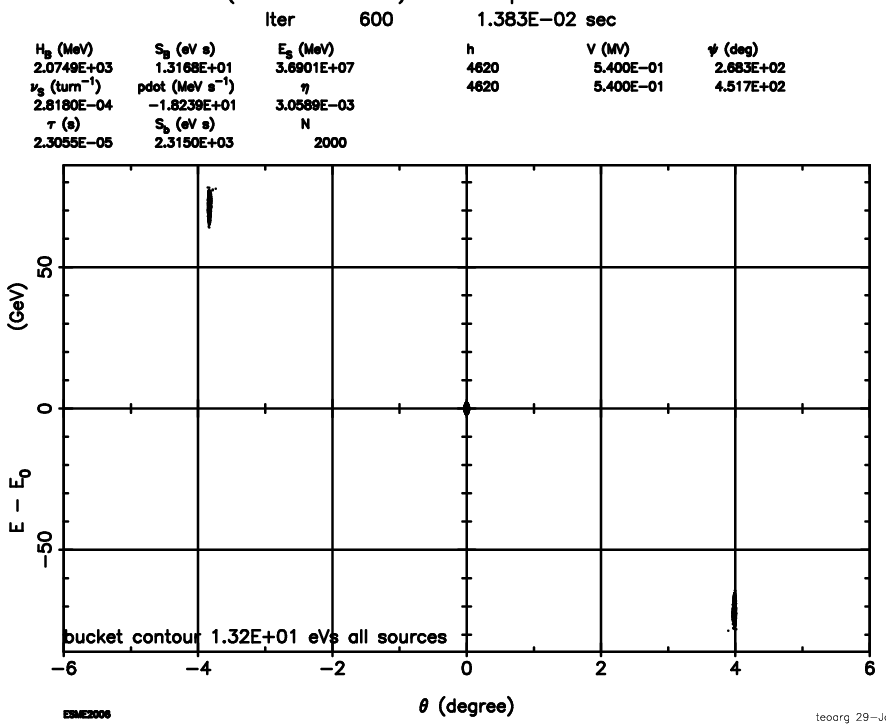 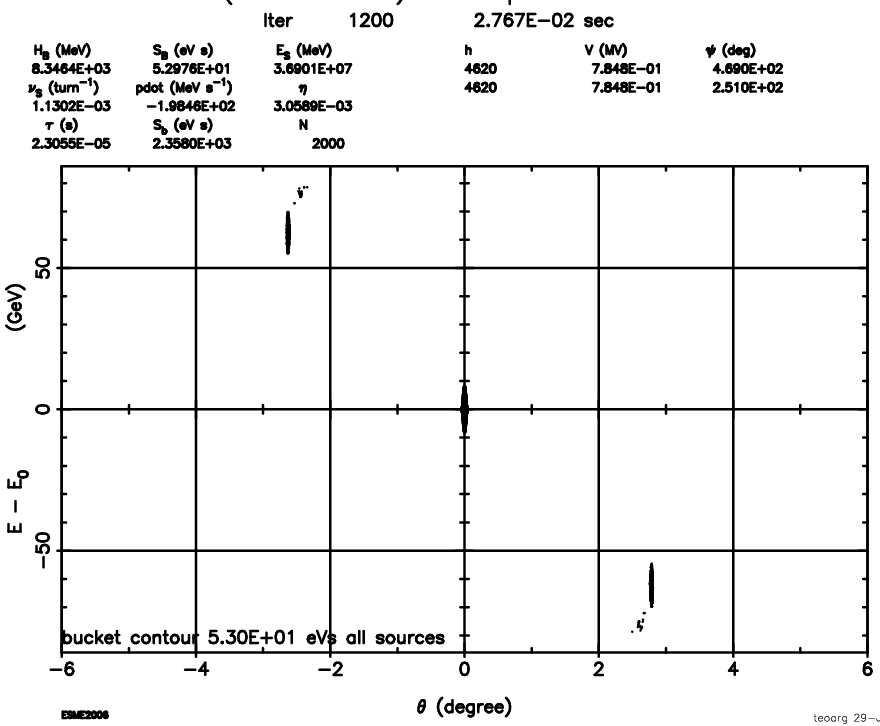 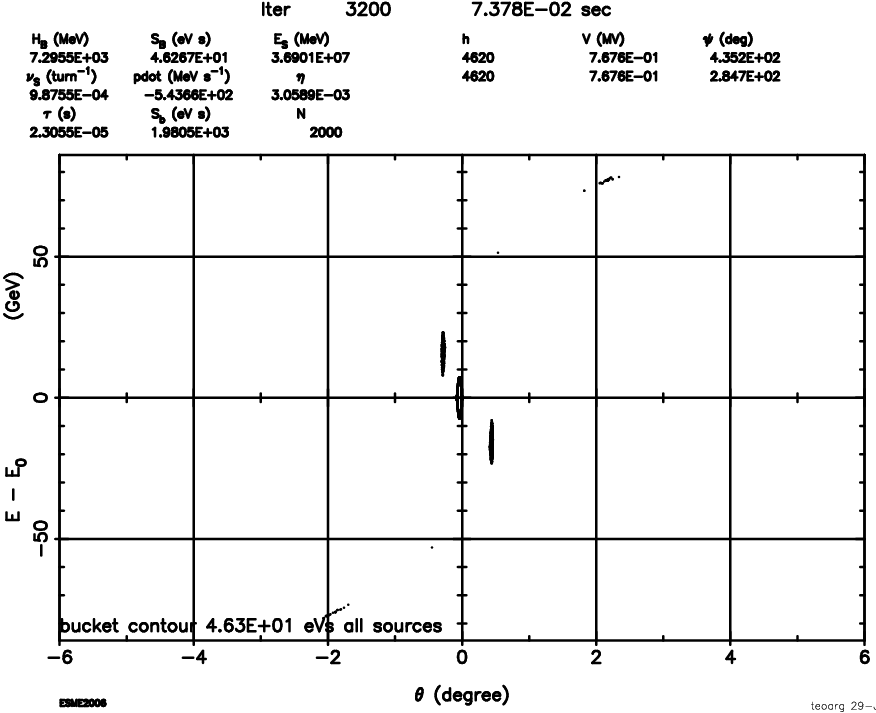 Initial losses (~2 %) can be possibly eliminated
Example ΔfRF = 4fs
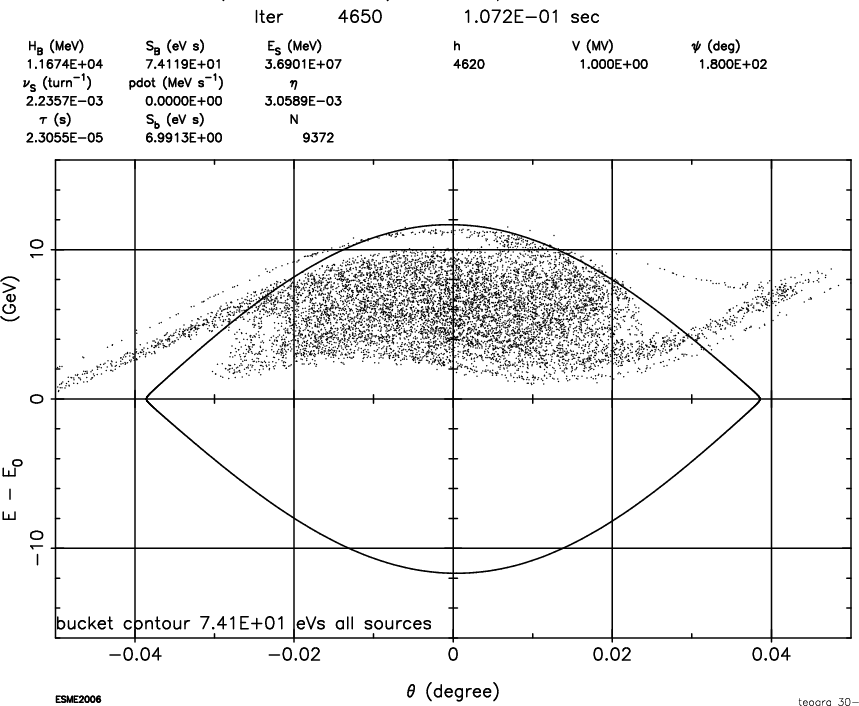 εL = 0.3 eVs/A
Losses = 10 %

Decreasing VRF = 0.7 MV
εL = 0.29 eVs/A
Losses = 15 %
ΔfRF < 4fs
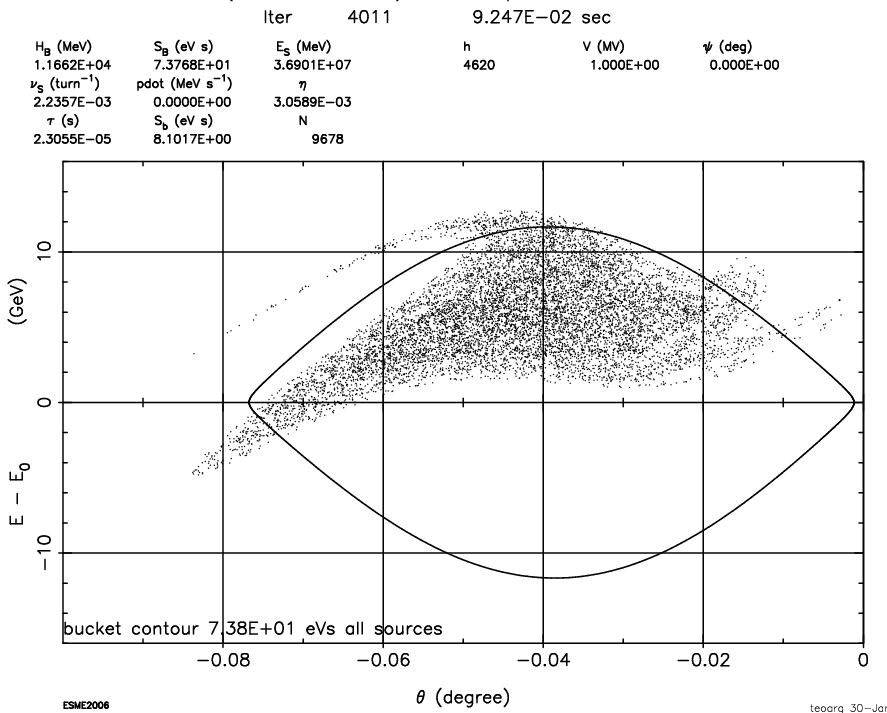 εL = 0.3 eVs/A
Losses = 7 %

Decreasing VRF = 0.7 MV
 εL = 0.28 eVs/A
Losses = 12-15 %

For ΔfRF > 4fs we don’t gain in intensity but more emittance blow-up
Increasing Tcycle
Increasing the total time reduces the losses by ~ 20 %
And also the final εL can be reduced by a ~5%
More time is still needed for fine tuning
Summury
Time required for manipulations: ~ 1.0 s           ttot =  0.45 s (slipping) + 0.2 s (up-down) +0.35 s (filamentation) 
    (maybe more time will be needed, +0.2 s ?) 
Beam parameters: losses >7%, emittance blow-up by  ~ factor 2.5 => OK for extraction to LHC after 200 MHz upgrade in the SPS (or 200 MHz in LHC)
Further optimization is needed!